WELCOME TO PPI
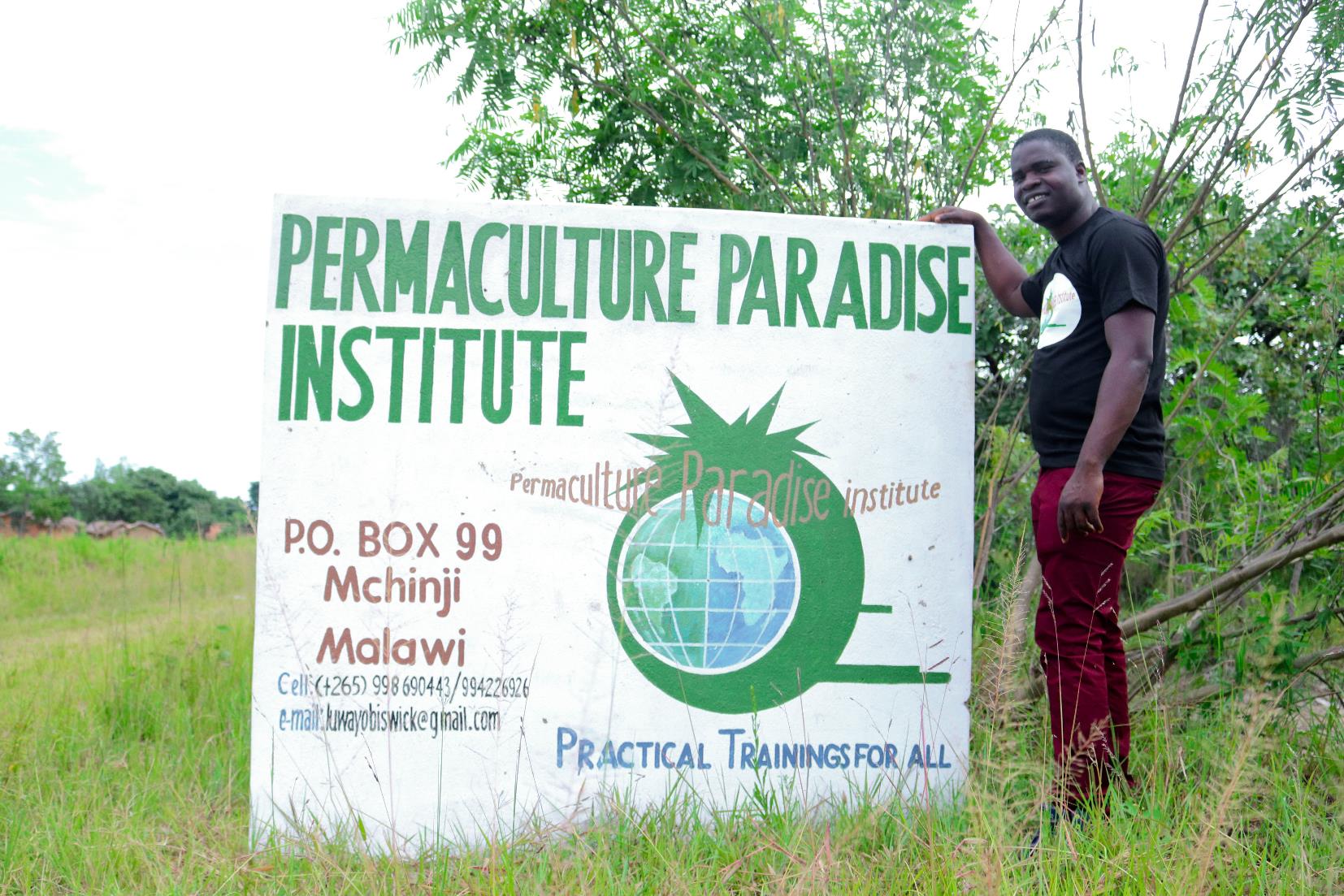 Who we are ?
Permaculture Paradise Institute is a social enterprise, demonstration and training center that promotes permaculture systems in Malawi located in Langa village Mchinji district. Established in 2017 (February) Permaculture Paradise provides low cost social economic and ecologically sound trainings to local farmers, entrepreneurs, nongovernmental organizations as well as government.
FOUNDERS
WHY WE HAD TO QUIT JOB ?
To create a model and future where majority of the people in Malawi become mind 
Independent with positive self esteem that would create possibilities of an effective life 
Because we realized most of the people in Malawi are poor, jobless, malnourished and face
Many challenges 

We wanted to establish a model farm because 
 We live in a country who's majority of its population are small holder and poor
 farmers 

Over 85 % of the farmers are subsistence farmers but unfortunately over 50 % of the children 
Under the age of 5 are nutritionally stunted
URBAN PERMACULTURE
URBAN BACK YARD FOOD FOREST
URBAN GREY WATER USE
EDIBLE CAR PARK
URBAN BLACK WATER USE
URBAN AQUAPONICS
URBAN PEST MANAGEMENT
RURAL PERMACULTURE
QUARTER ACRE MODEL
INSIDE THE RONDAVELS
RAIN FED AGRICULTURE DRY LAND
RAIN FED AGRICULTURE WETLAND
ORCHARDS
NATURAL TREE REGENERATION AND AFORESTATION
FRUITS FROM THE FORESTS
ANIMALS
THANK YOU